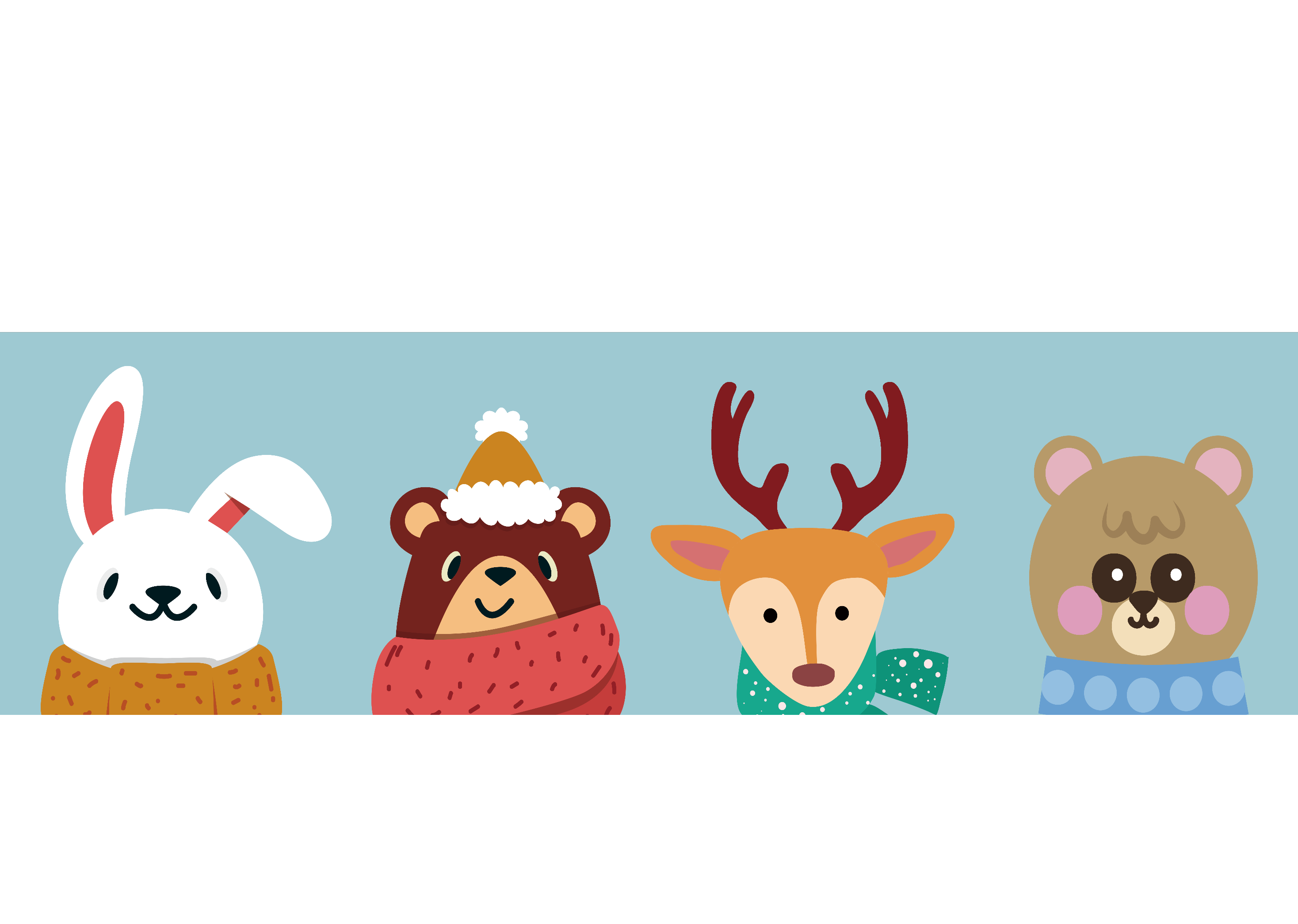 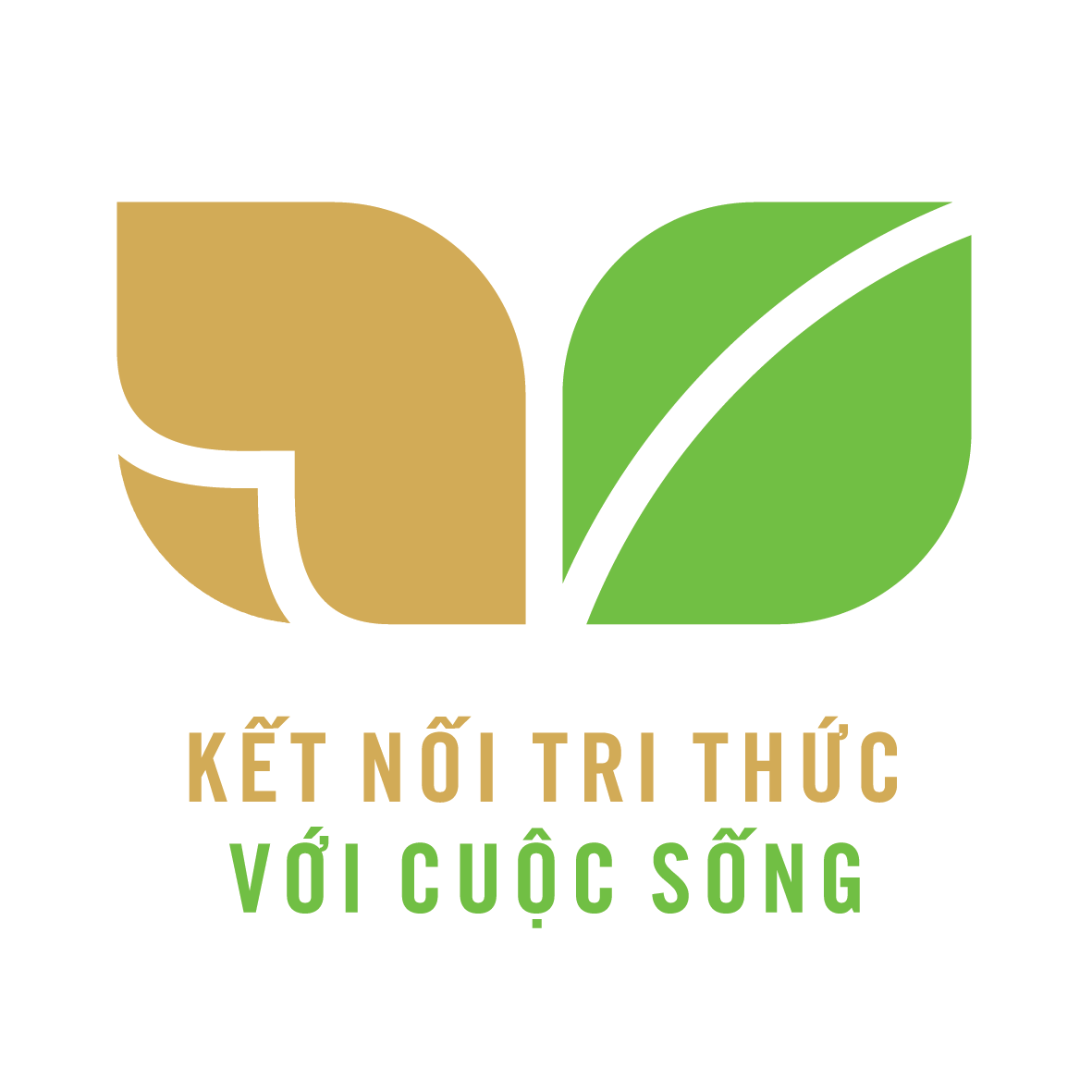 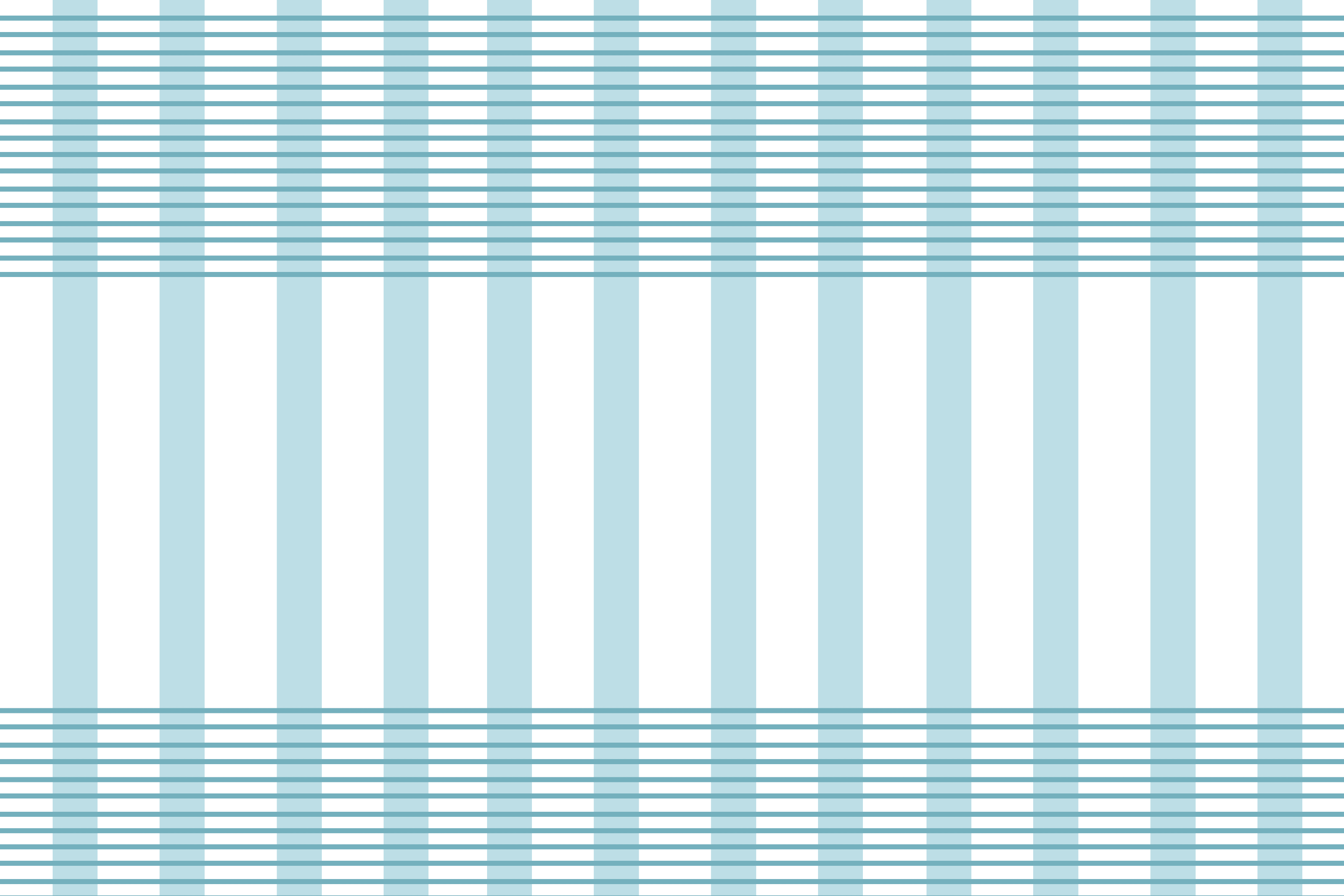 Xin chào tất cả các con!
Thứ …. ngày … tháng 10  năm 2021Bài viết 2:   Viết về một tiết học em thích
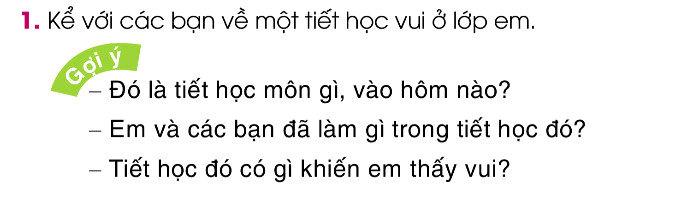 Chúng em được vẽ về ngôi trường mơ ước trên giấy vẽ. Sau đó, dựa vào những gì đã vẽ, chúng em mới viết thành đoạn văn.
Một tiết học em cảm thấy rất vui là tiết Tiếng Việt “Góc sáng tạo “ vào thứ 7 tuần trước.
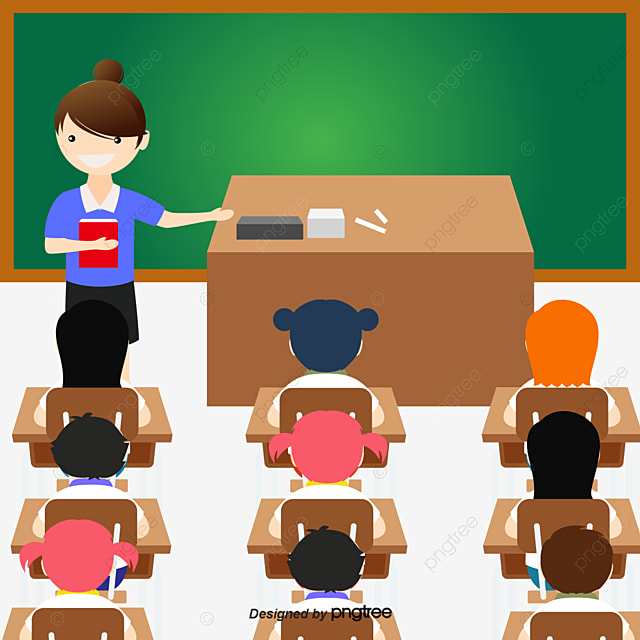 Đó là một tiết học thật thú vị! Em được vẽ và viết về ngôi trường mơ ước của em.
Buổi hôm đó, cô giáo ra đề bài “Hãy nói về ngôi trường mơ ước của em”.
Thứ …. ngày … tháng 10  năm 2021Bài viết 2:   Viết về một tiết học em thích
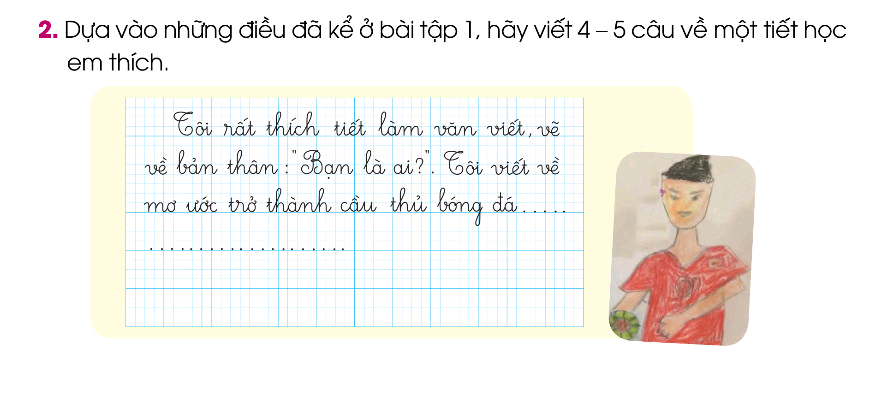 VIẾT BÀI
Học sinh viết bài vào vở ô li
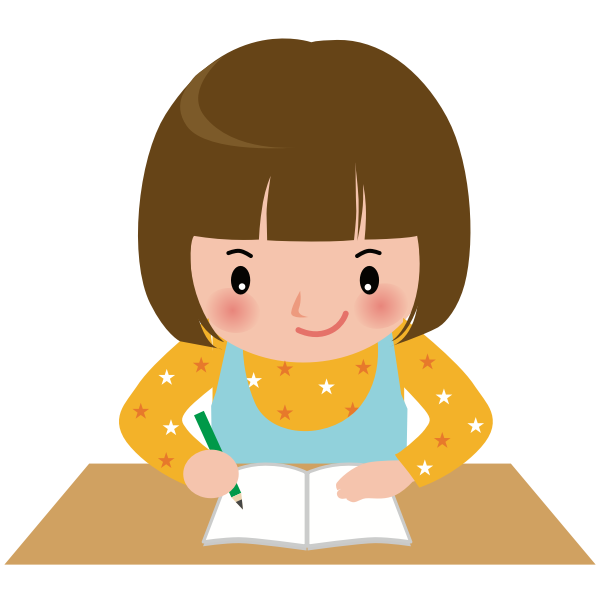 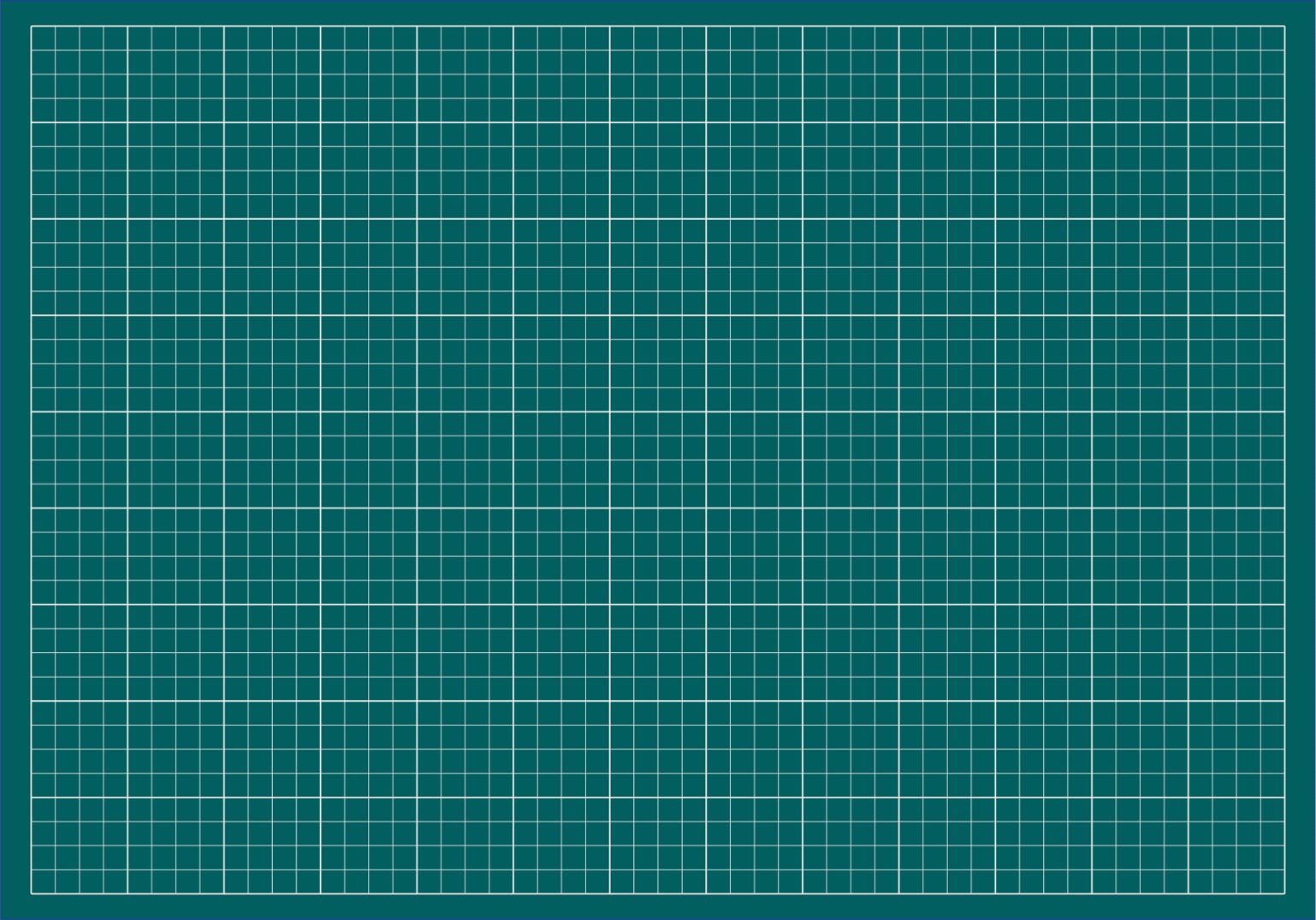 Thứ …. ngày … tháng 10  năm 2021
Bài viết 2:           Viết về một tiết học em thích
Tôi rất thích tiết làm văn viết, vẽ về bản thân: “ Bạn là ai ?”.
Tôi viết về mơ ước trở thành cầu thủ bóng đá. Tôi mang đến lớp
giấy màu, keo, hồ dán… Tôi vẽ một cầu thủ tay ôm bóng và viết.
về mơ ước trở thành cẩu thủ như anh. Bài làm của tôi được cô
giáo và các bạn khen.Tôi vô cùng vui sướng.
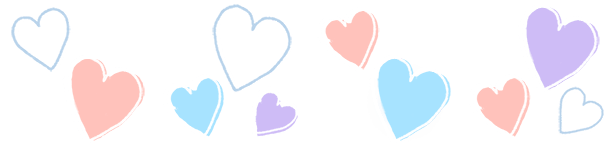 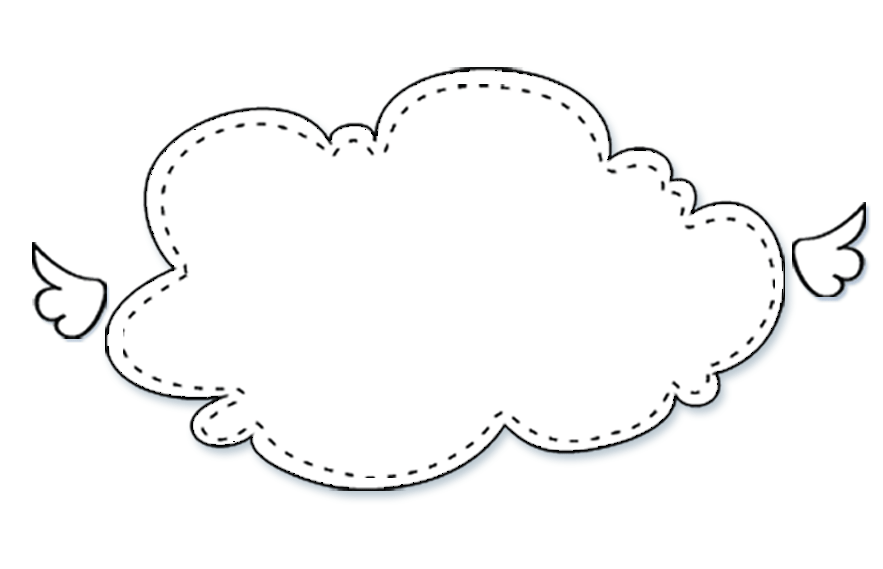 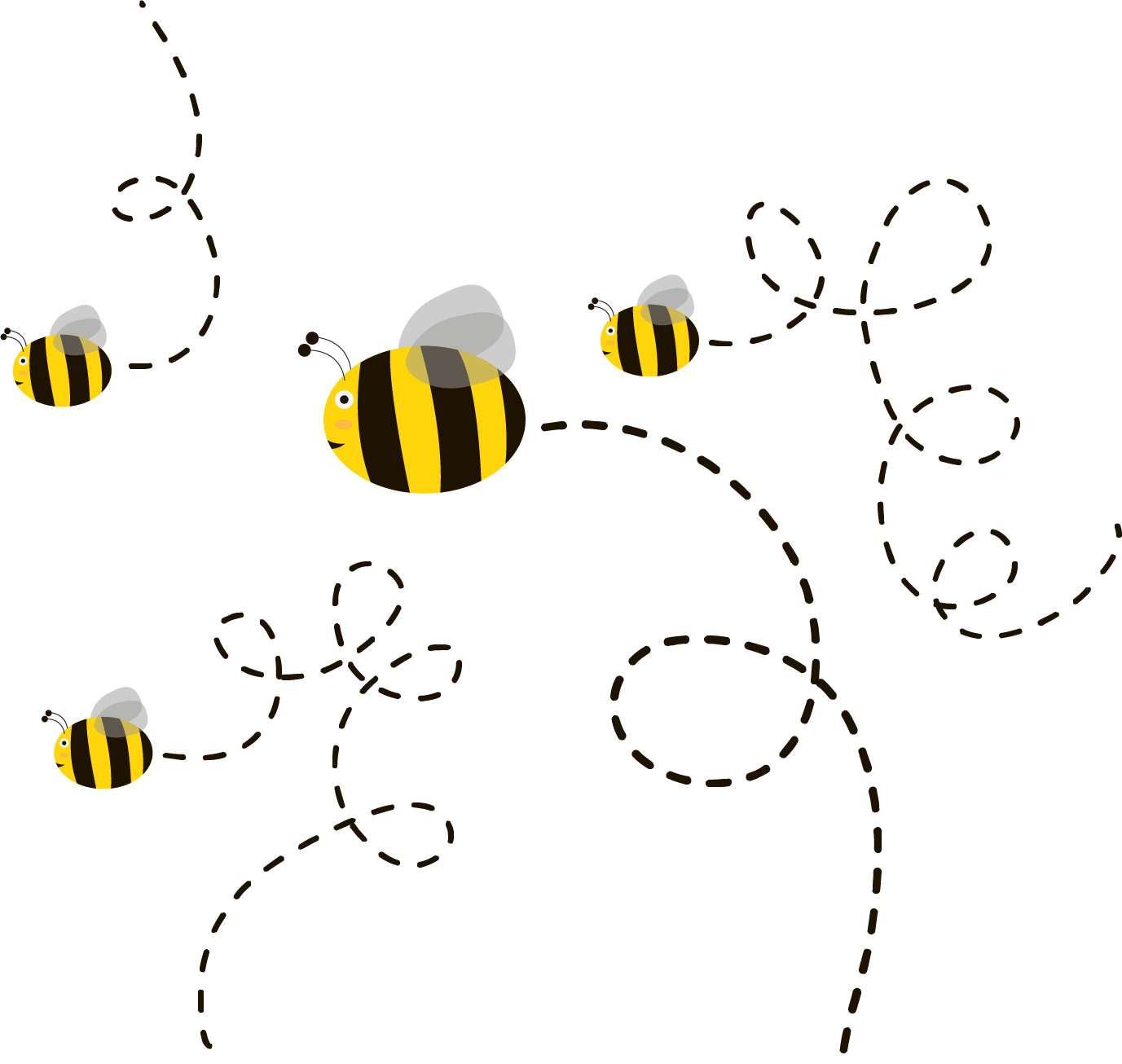 Củng cố,
 dặn dò
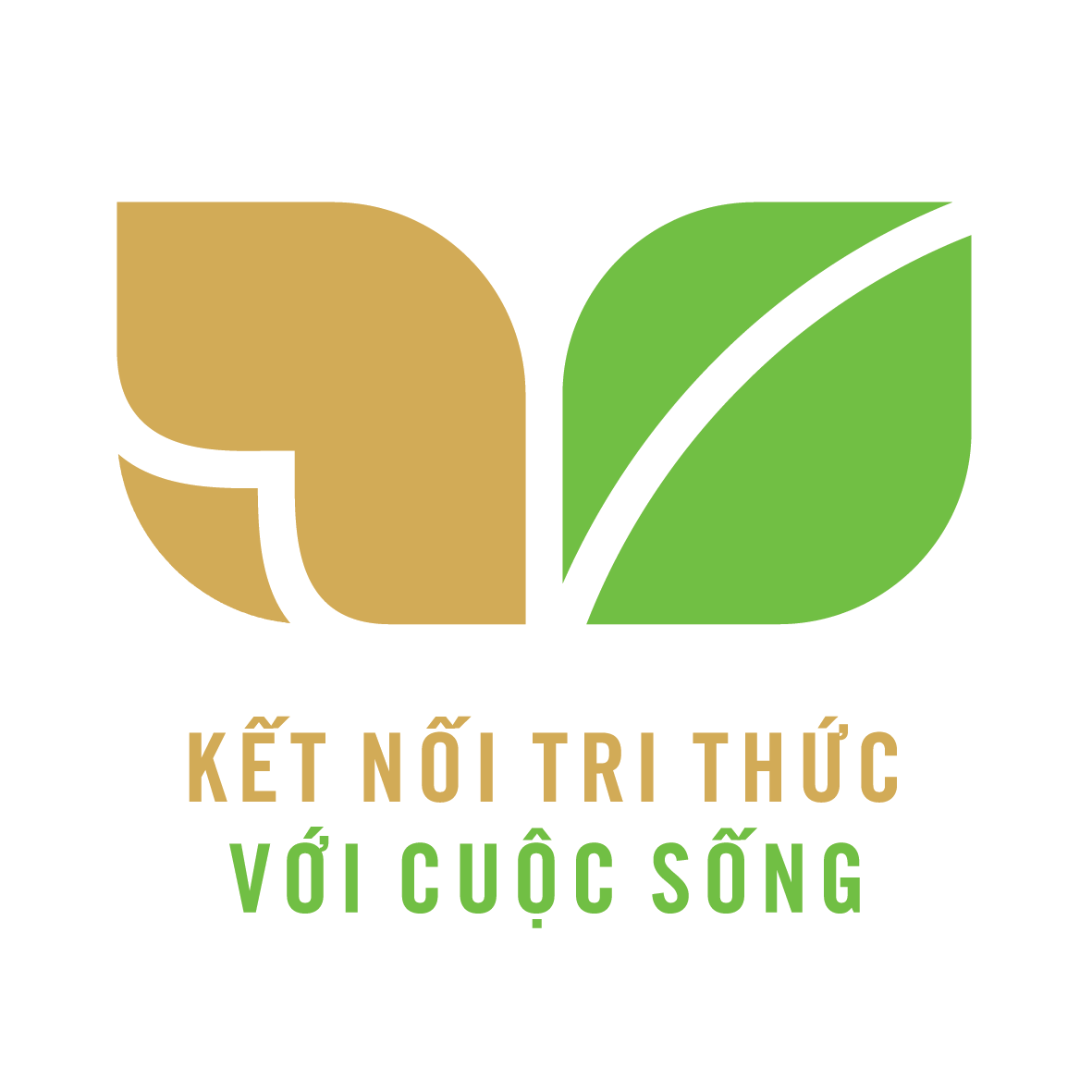 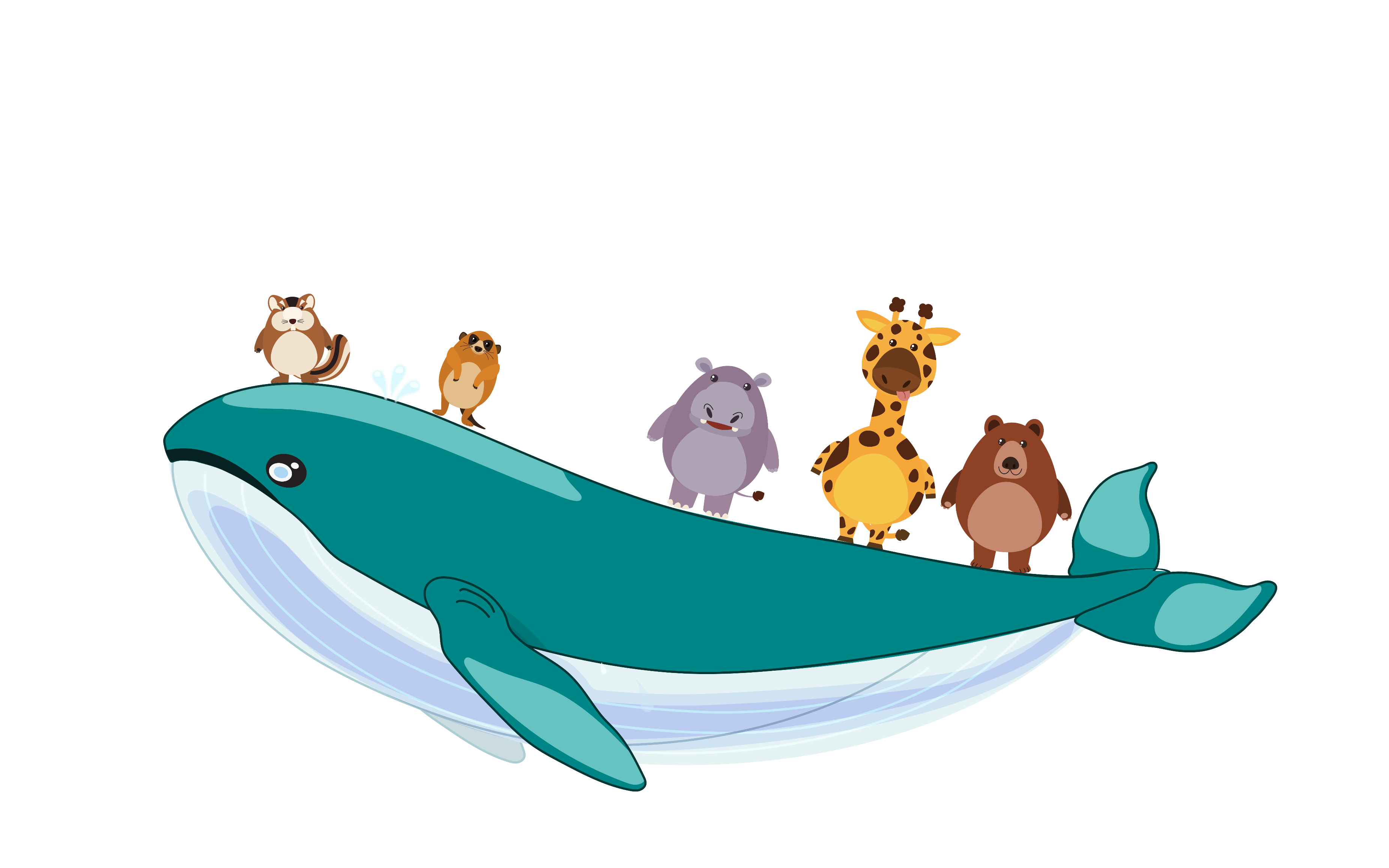 HẸN GẶP LẠI